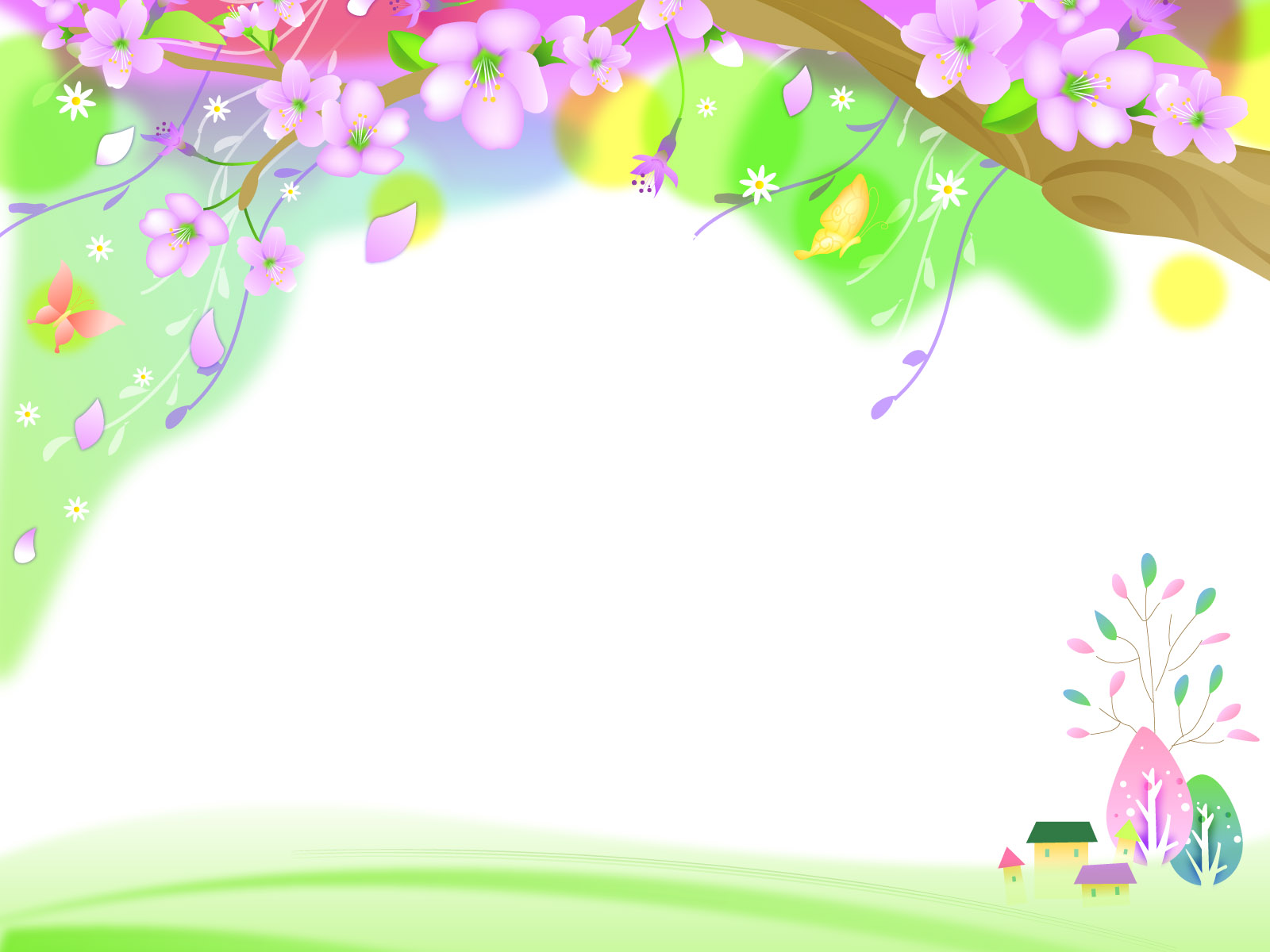 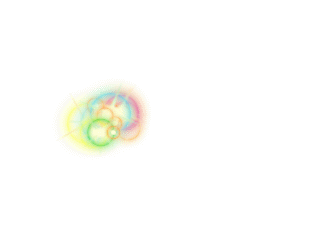 PHÒNG GIÁO DỤC VÀ ĐÀO TẠO QUẬN LONG BIÊN
TRƯỜNG MẦM NON THẠCH CẦU
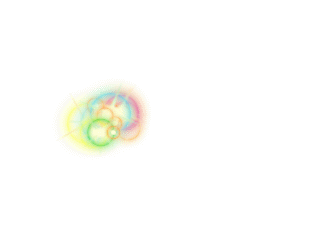 Phát triển nhận thức
Đề tài: Quần áo của bé
Lứa tuổi: 24 – 36 tháng tuổi
Giáo viên: Dương Thị Tuyết Minh
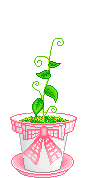 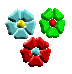 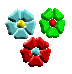 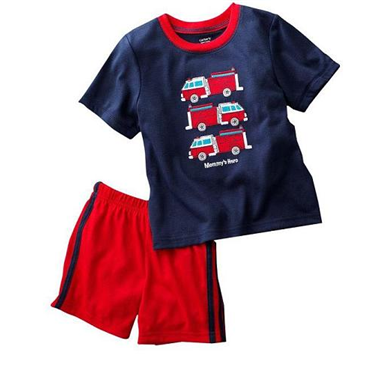